МБУК «ЦБС»
 Красносулинского городского поселения
ЦГБ им. М. Шолохова
Лицея день заветный…
2016 г.
…Куда бы нас ни бросила судьбина,
и счастье куда б ни повело,
Все те же мы: нам целый мир чужбина;
Отечество нам Царское Село.
                         А.С.Пушкин
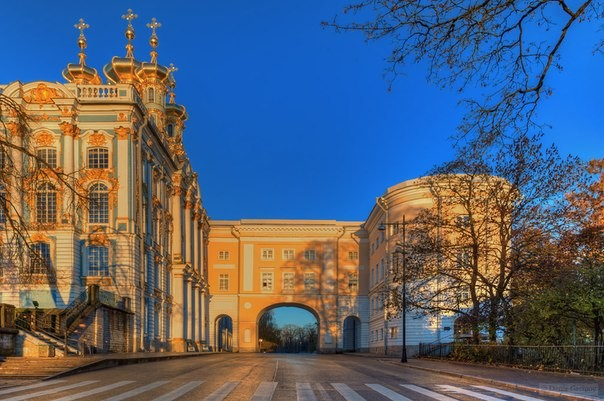 Большой зал...
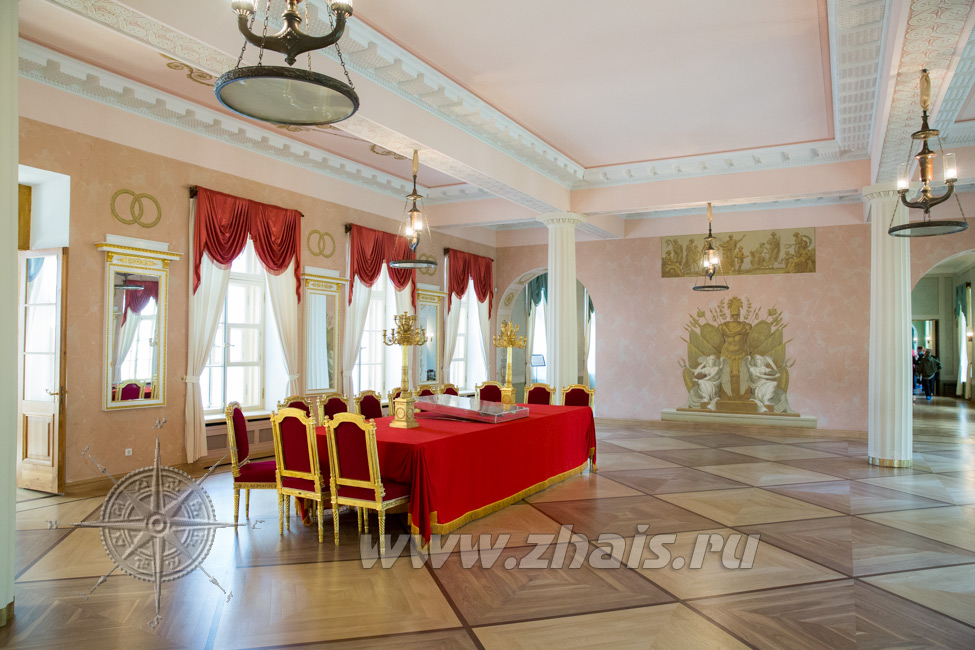 здесь, 19 октября 1811 Александр I в присутствии членов своей семьи, самых влиятельных людей России в торжественной обстановке открыл это элитное учебное заведение.
Высочайшая Грамота от Александра I, дарованная лицею.
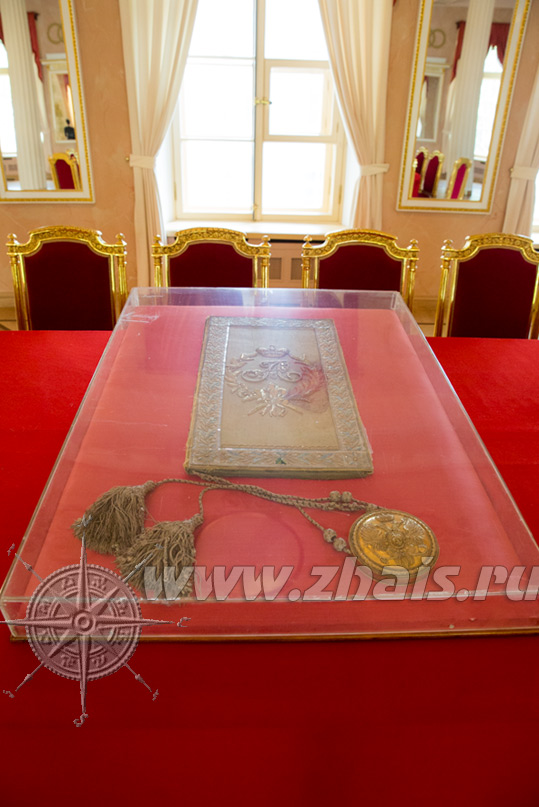 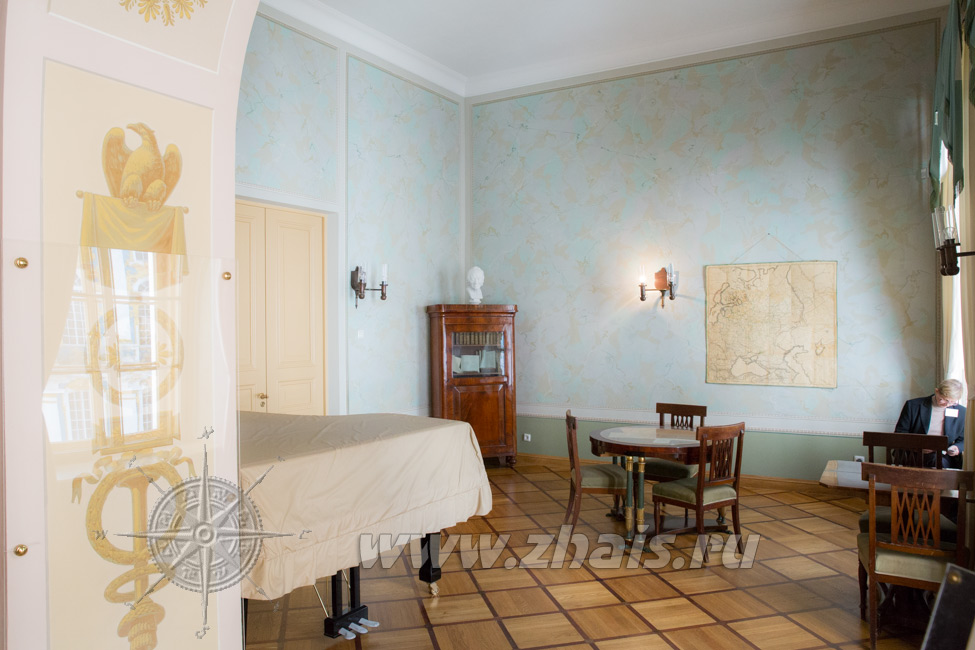 Газетная комната
…предназначалась для чтения газет и журналов, как воспитанниками, так и служащими Лицея.
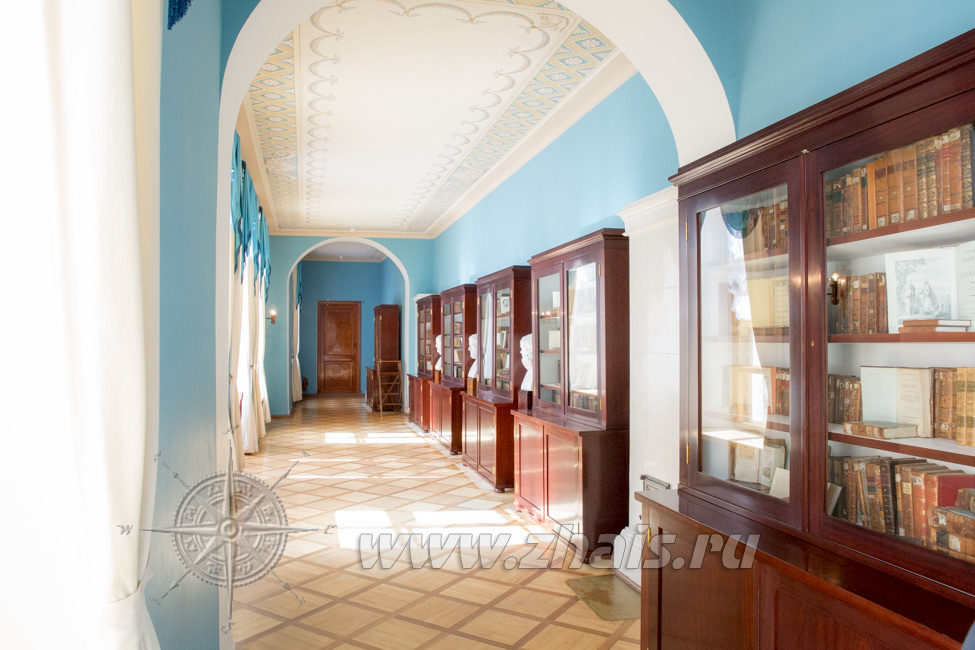 библиотека
Во время учебы А.С. Пушкина библиотека уже насчитывала свыше 5000 томов.
Длинная комната
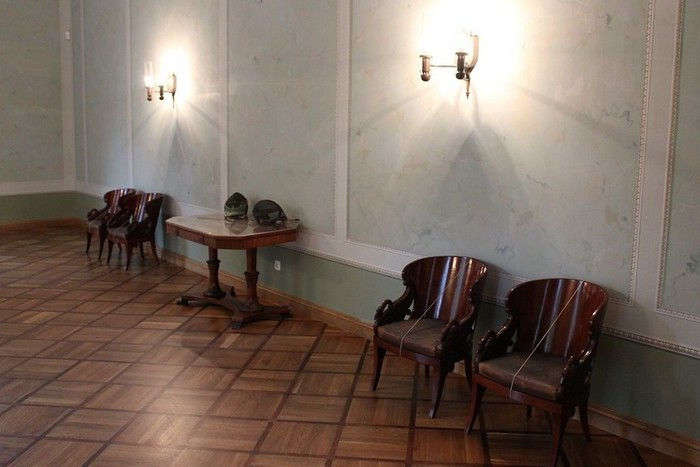 Сегодня, как напоминание о том, что Лицей готовил светских молодых людей, здесь представлены фехтовальные принадлежности.
Комнаты лицеистов
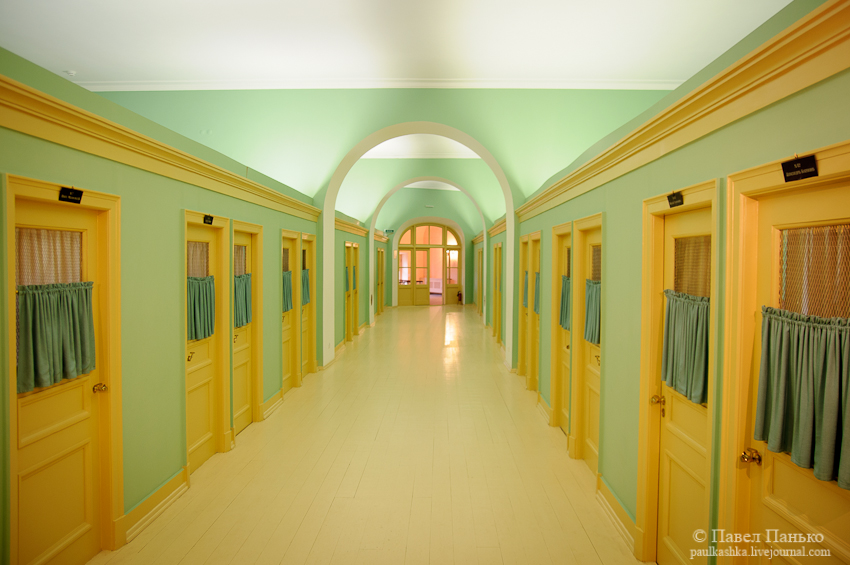 У каждого лицеиста была отдельная комната. Таким образом, проявлялось уважение к личности воспитанника и забота о его здоровье.
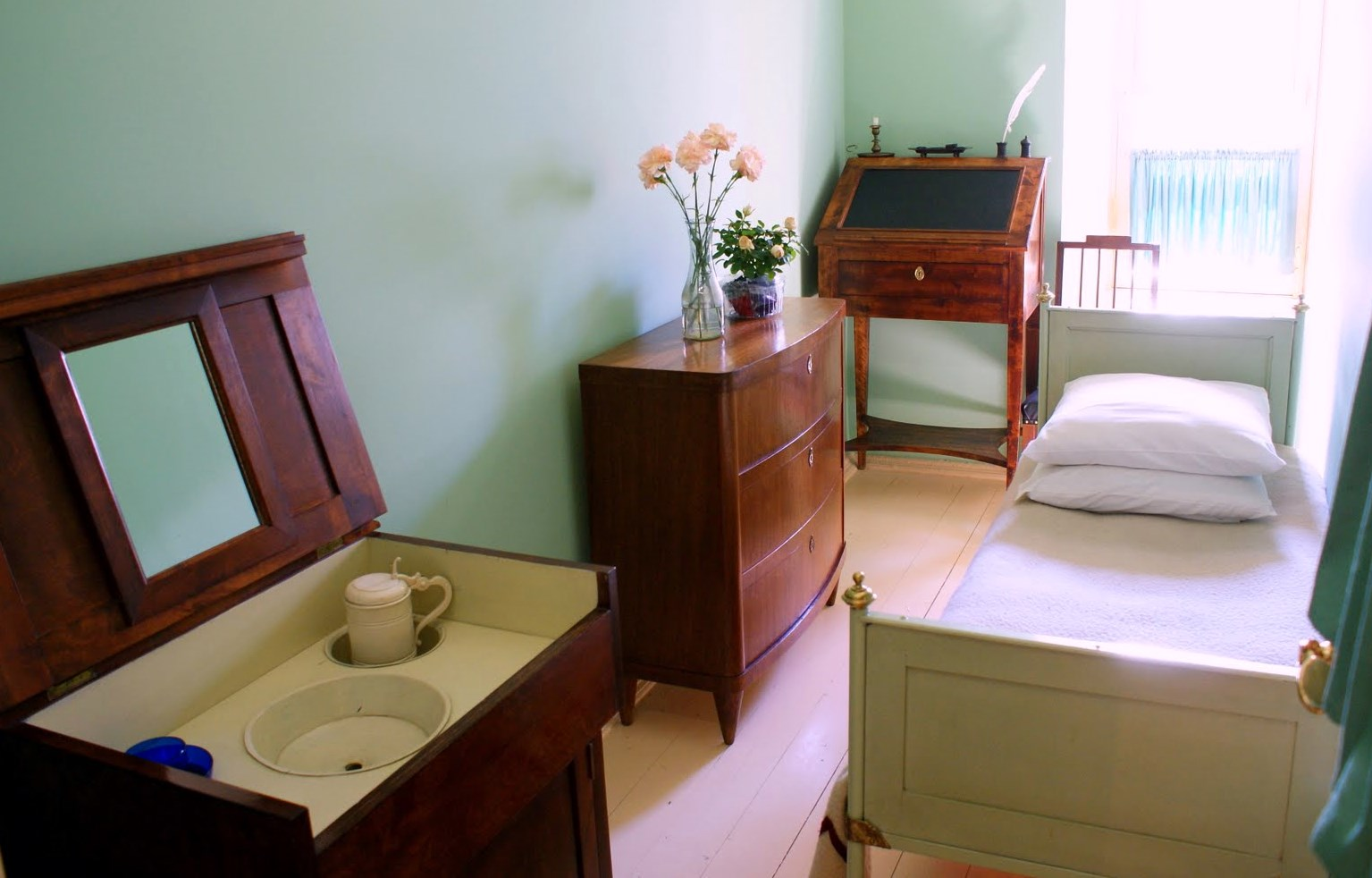 В каждой комнате - железная кровать, комод, конторка, зеркало, стул, стол для умывальника.
Учебный класс
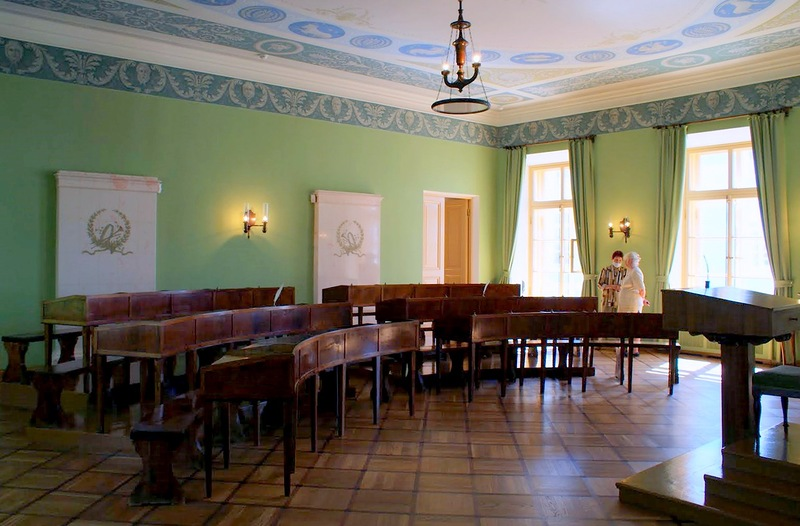 Проходная комната
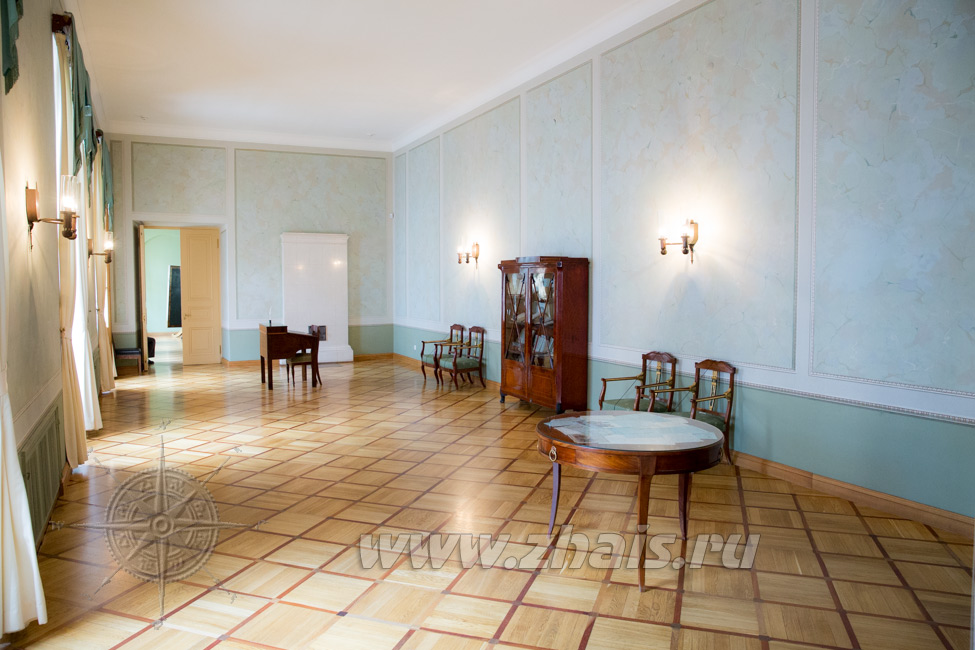 …предназначалась для занятий после классов.
Парк
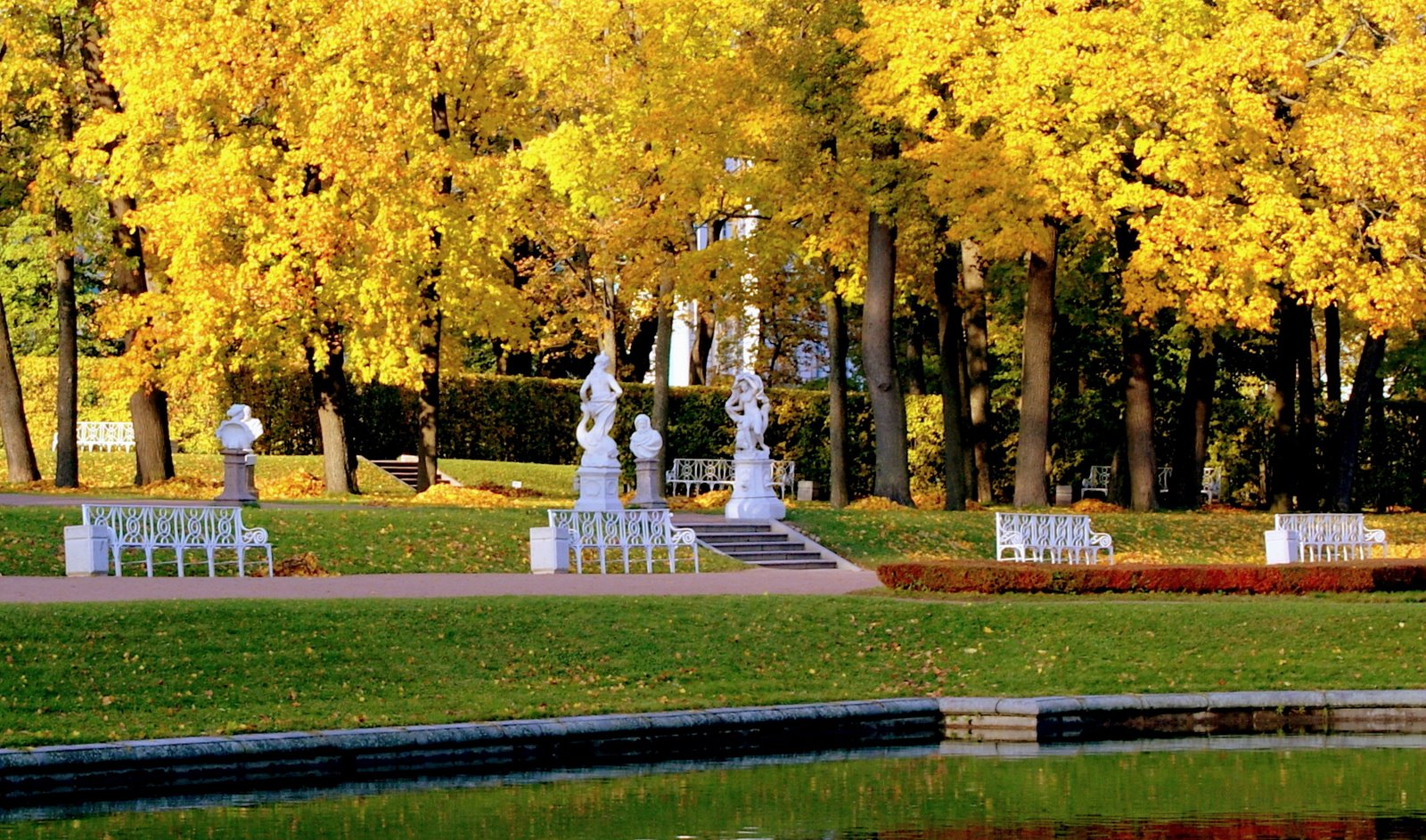 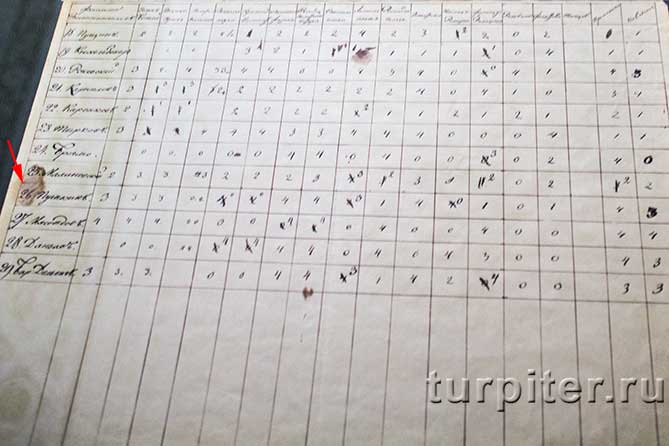 Табель успеваемости
Физический кабинет.
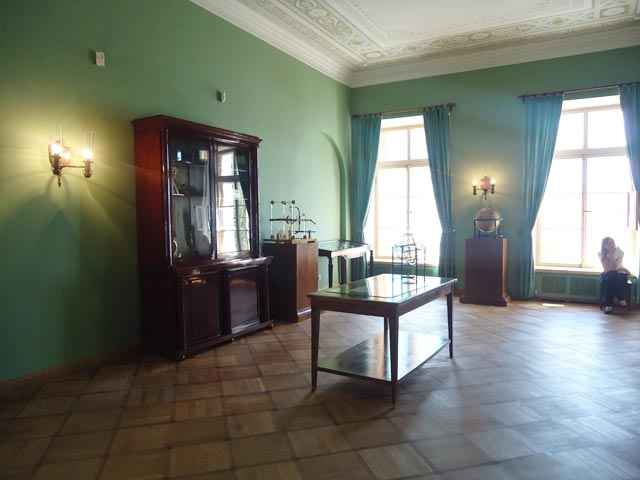 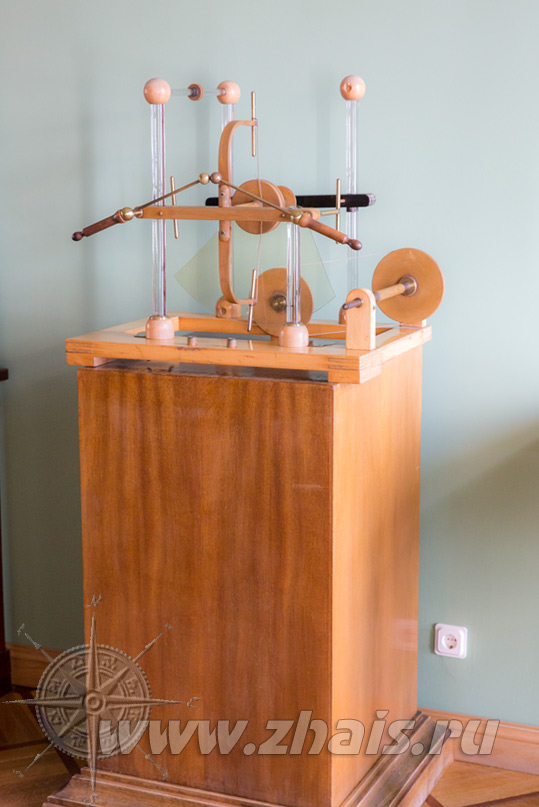 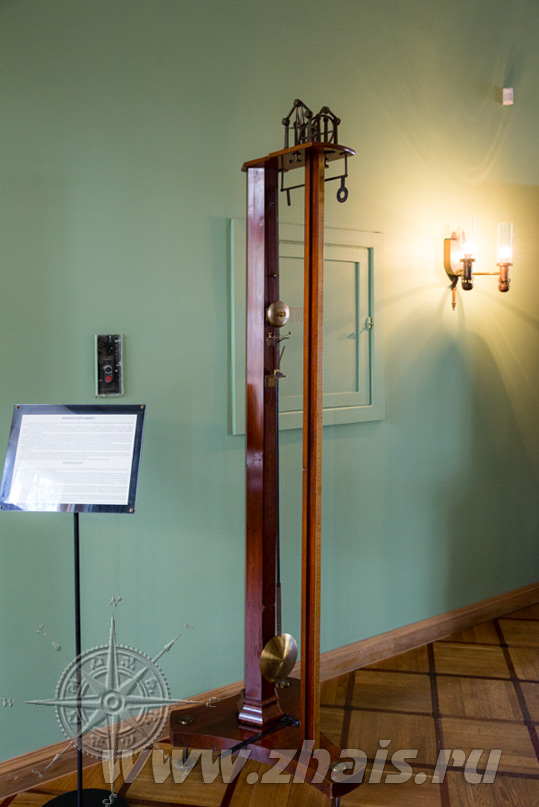 Физический кабинет постоянно пополнялся различными приборами, необходимыми для глубокого изучения физических явлений.
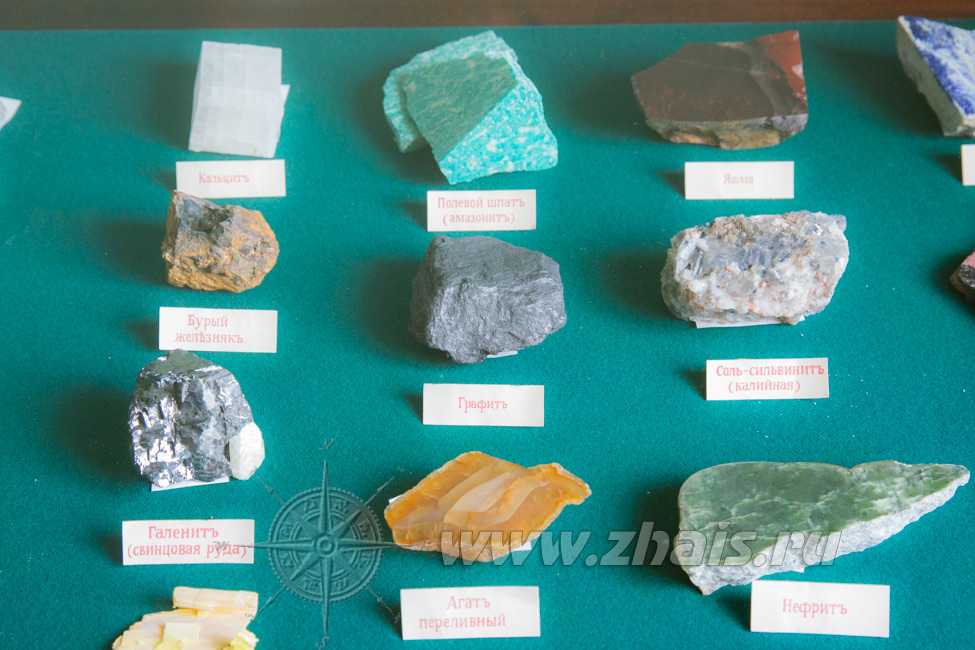 Коллекция минералов
Класс рисования
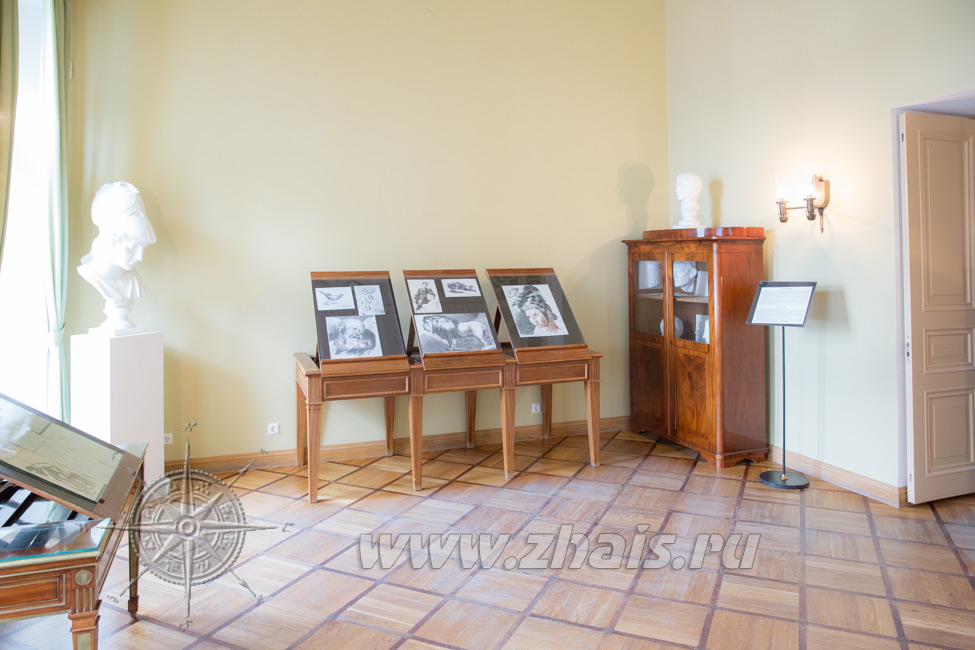 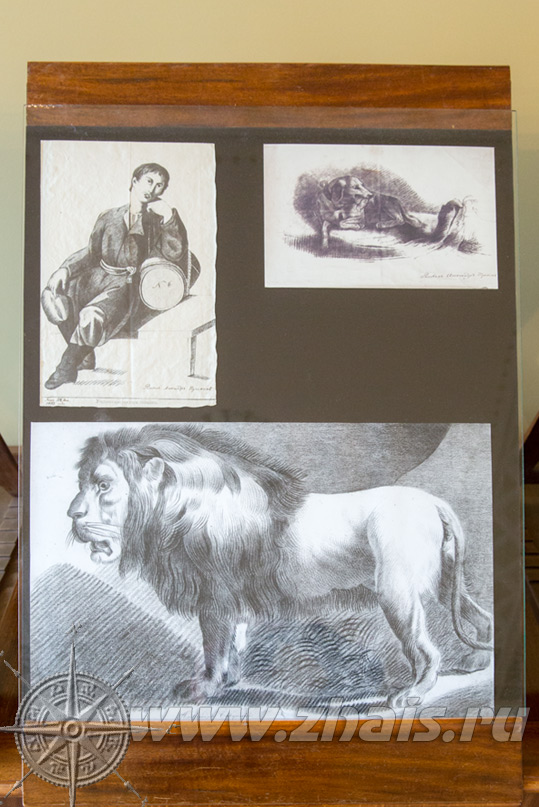 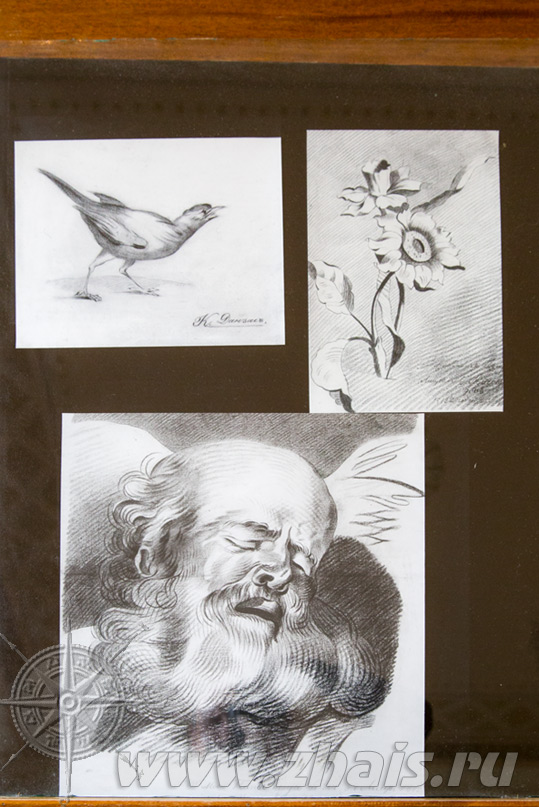 Рисунок 
А.С. Пушкина
Певческий класс
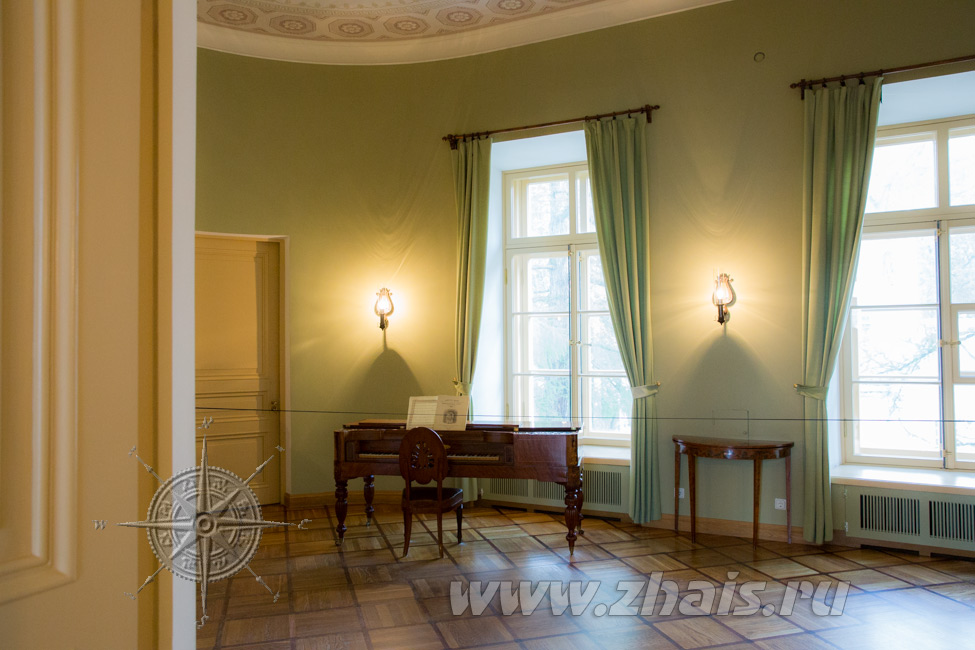 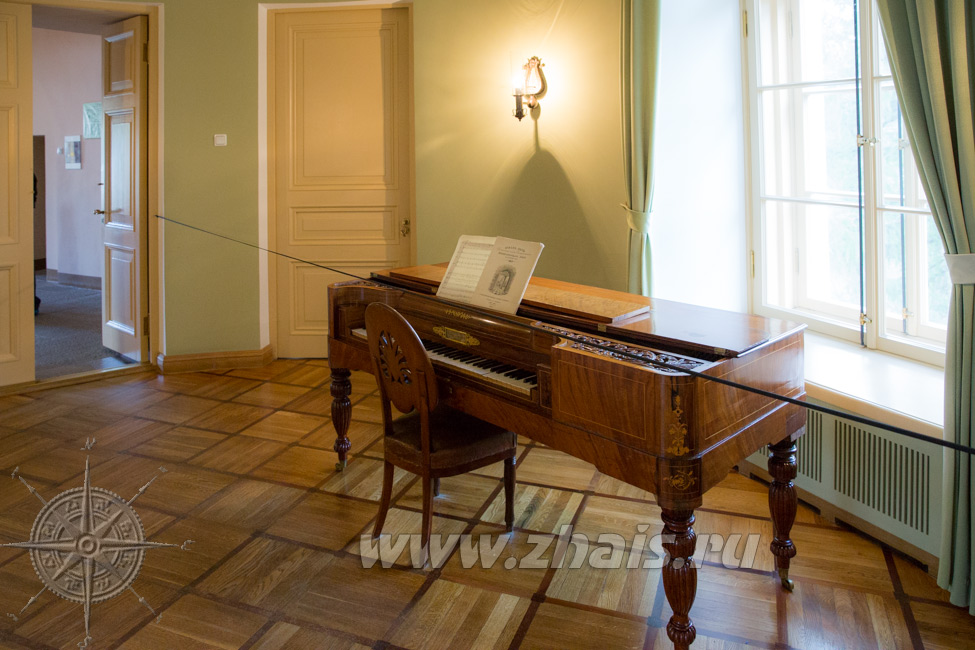 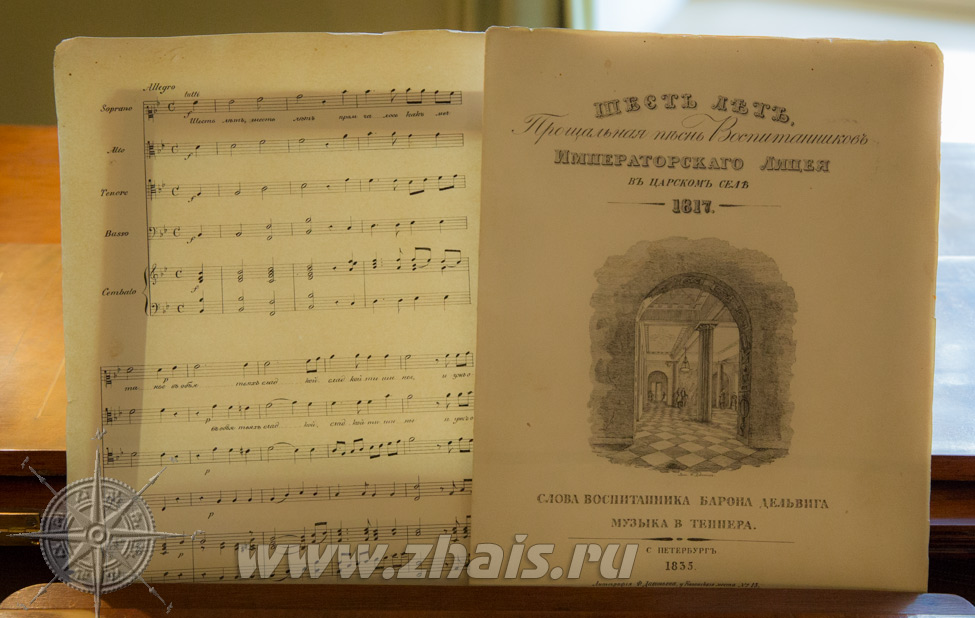 Ноты сочинений Теппера де Фергюсона - учителя пения.
Экзамен в Лицее
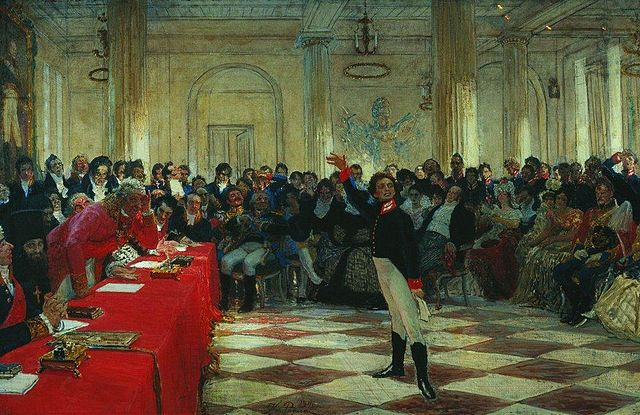 Пушкин читает свое патриотическое произведение, посвященное победителям в Отечественной войне 1812 года -  «Воспоминания в Царском селе».
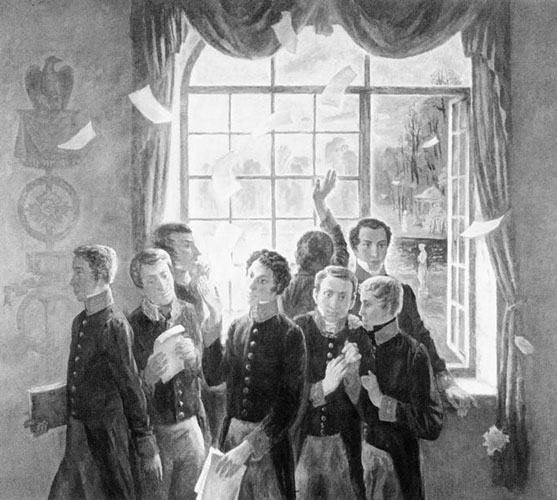 Иван Иванович Пущин
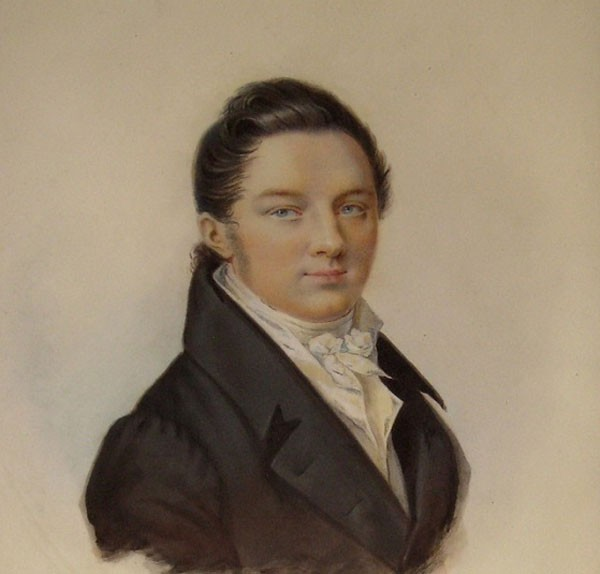 Антон Антонович Дельвиг
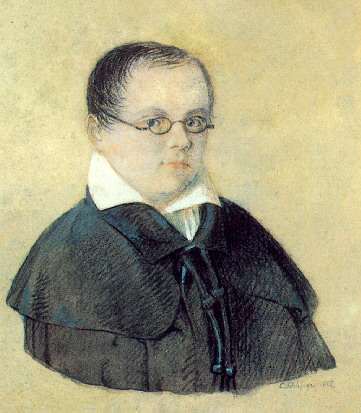 Вильгельм Карлович Кюхельбекер
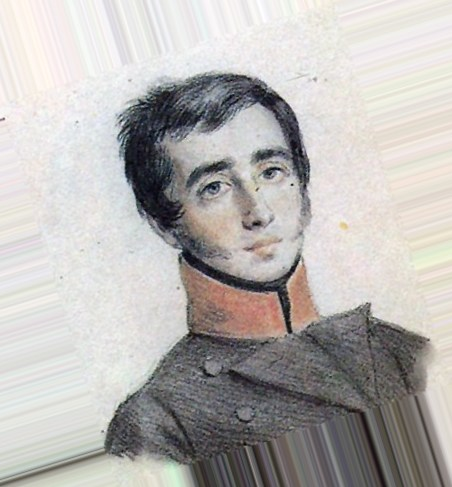 Михаил Салтыков-Щедрин
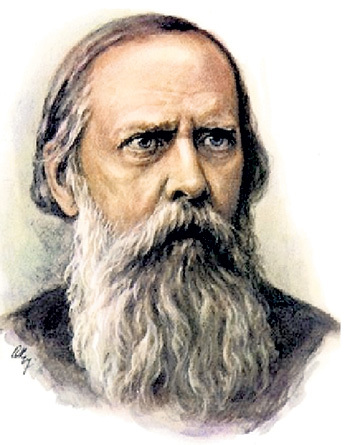 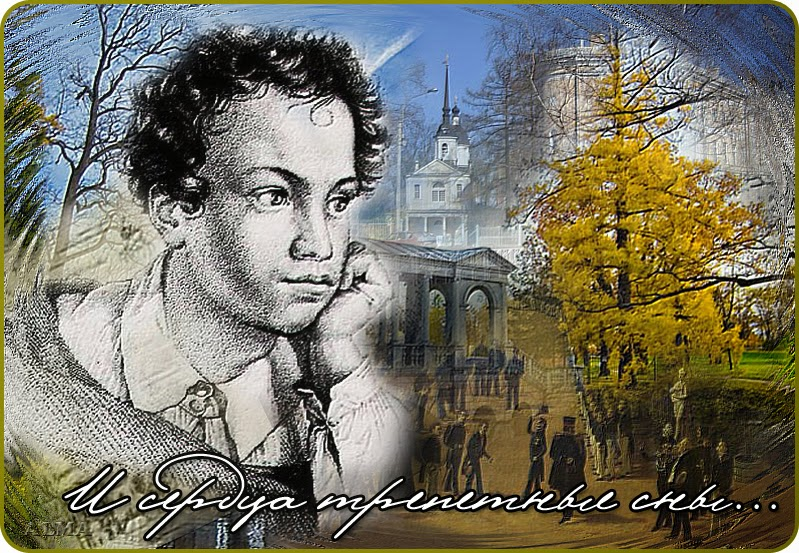 Электронные ресурсы:
Мемориальный Музей-Лицей [Электронный ресурс]//Всероссийский музей А.С.Пушкина. –  Загл. с экрана. - Режим доступа: http://www.museumpushkin.ru
2. Императорский Царскосельский лицей  [Электронный ресурс]: фотографии. - Режим доступа:  http://spbdream.ru/imperatorskij-carskoselskij-licej/ . 
3. Парки Царского Села [Электронный ресурс] // Город Пушкин: городской информационный портал. - Режим доступа: http://gorod-pushkin.info/sights
4. Екатерининский парк [Электронный ресурс] . - Режим доступа: http://al-spbphoto.narod.ru/prig/pushkin-ek_dvorec.html .
Составитель: Сурова Н.А.